Part III: HEALTH, SAFETY, AND ENVIRONMENTAL REGULATION
Chapter 19Introduction to Health, Safety, and Environmental Regulation
The Emergence of Health, Safety, and Environmental Regulation
Ralph Nader: consumer advocate, launched a major crusade for auto safety, prominent influence in the mid-1960s

The 1970s marked the emergence of: The U.S. Environmental Protection Agency, the National Highway Traffic Safety Administration, the Consumer Product Safety Commission, the Occupational Safety and Health Administration, and the Nuclear Regulatory Commission

Early regulatory agencies were met with controversy and often despised and ignored
“The U.S. Environmental Protection Agency (EPA) focuses on dealing with the major regulatory problems that will have long-run ecological consequences.”

Climate change is one of the largest environmental issues and will require global solutions to remedy

The main question of environmental problems is the distribution of responsibility among federal regulatory agencies, the market, and the courts
Risk in Perspective
Regulatory agencies focus primarily on preventing accidental deaths, yet these casualties make up only 5 percent of the total death rate

The top three accidental risks of death are:
Poisoning (accidental overdose, opioid misuse)
Motor vehicle accident
Falls (individuals over 75 are most at risk)

However, many leading causes of death are due to individual behavior
Measuring Mortality Risks
The causes of death are measured in terms of importance based on the length of life lost 
E.g.: “Reducing infant deaths generates larger gains in life expectancy than do new experimental drugs that may extend terminal cancer patients’ lives by several months.”

Determining how to measure the length of life at risk as compared to the simple risk of death remains one of the most controversial policy issues
Infeasibility of a No-Risk Society
Creating a completely risk-free environment is impossible, as many risk factors in life come down to one’s own choices, such as diet

“The basic issue is one of balance.”

“The mere presence of a risk within the domain of a regulatory agency is not in and of itself a reason to institute a regulation.”
Homeland Security
Consider the difficulty of tradeoffs in regard to homeland security. For example, increasing security in airports after 9/11 to reduce the chance of terrorist attacks

The problem revolves around issues of time, profiling, and the potential relinquishment of civil liberties
Civil Liberties/Terrorism Loss Tradeoff
Wealth and Risk
“As our society has become richer, we have begun to place greater value on individual health status and on efforts that can improve our physical well-being.”

Accidents have declined steadily over the years, but this data is tied to technological and economic advances and cannot be attributed solely to the movements of risk-prevention agencies
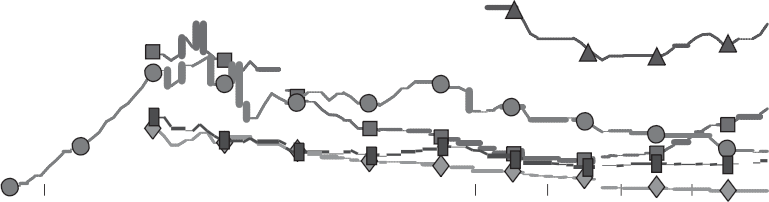 Age-Adjusted Death Rates, United States, 1910–2014, by Class of Injury
120
100
80
Death ratea
60
40
All
Motor vehicle
20
Home
Work
Public
0
1930
1970
2010
1920
1980
1990
1960
1940
1910
2000
1950
Note: a Death rate is defined as deaths per 100,00 population adjusted to the year 2000 standard population. Breaks in graph lines occur due to changes in classifications.
Policy Evaluation
The stated objectives of social regulation agencies are often quite narrow

“Some balancing is required; otherwise, the cost associated with the regulations could easily shut down the entire economy.”
Regulatory Standards
Many administrations in the past required agencies to provide a cost-benefit analysis for their regulatory proposals

The Reagan administration was the first to require agencies to show that benefits outweighed the costs imposed in a proposal
Benefit-Cost Analysis
“The importance of using economic analysis to assess risk regulations can be illustrated by examining some statistics on the efficacy of differing levels of stringency of arsenic regulation in the workplace.”

Review the example on hospital workers exposed to cancer-causing equipment on page 733
Role of Heterogeneity
Policymakers should consider cost variations when designing regulatory policies

“Society should take advantage of differences in the ability to produce environmental quality and safety, just as we take advantage of other productive capabilities with respect to other goods and services that an economy provides.”
Role of Political Factors
“Although benefit-cost analysis provides a convenient normative reference point for the determination of social regulation policies, in practice other political forces may be more instrumental.”
Role of Political Factors
Economic models of environmental policies
The economic stakes involved in instating an environmental policy has been a principal theme of the research

“A chief source of these differences is regional.”

Review the Kalt and Zupan model that analyzes the influences of economic self-interest and ideology
Role of Political Factors
Voting patterns
Altruism, public interest objectives, and civic duty are thought to be insignificant determinants of voting patters under the capture theory

The capture theory variable

The role of logrolling in voting patterns
Summary and Overview of Part III
Environmental factors tend to be governed by many political factors, but economic analysis nevertheless has a role to play with respect to these forces

Chapter 20 covers the task of setting a price on the regulatory impacts
Chapter 21 focuses on specific cases of environmental regulation
Chapter 22 discusses product safety regulations
Chapter 23 focuses on job safety regulations
Chapter 24 explores behavioral economics factors